2018 CDBG Applicants’ WorkshopNeighborhood Revitalization Session
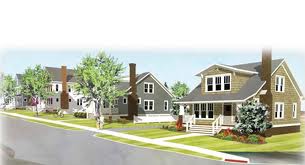 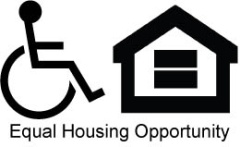 December 6, 2017
Glenn Misner
Do these look familiar???
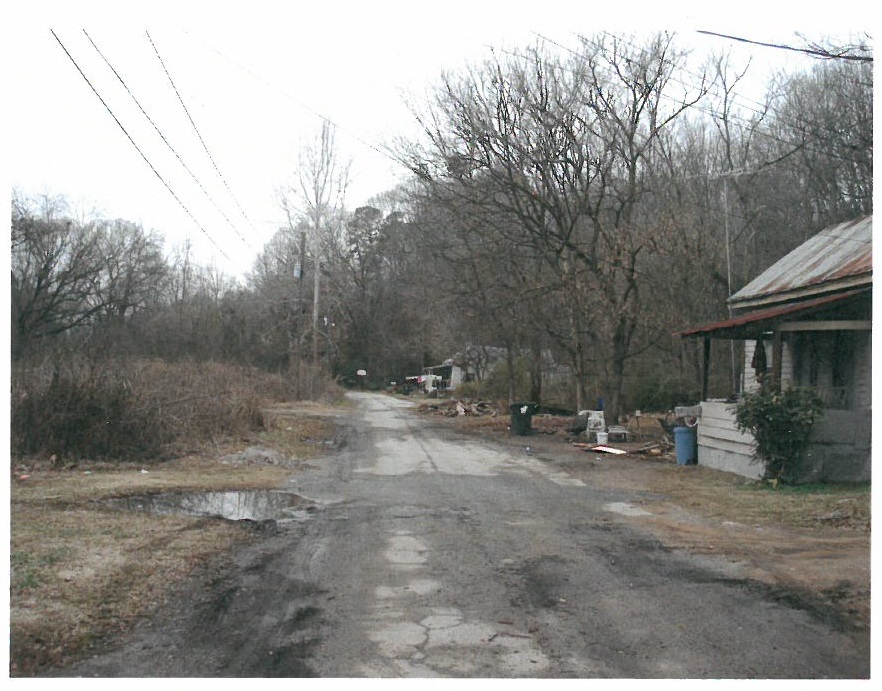 One tool that can help…….CDBG
Community Development Block Grant (CDBG) enacted by Congress as Title I of Housing and Community Development Act of 1974

The primary objective of CDBG is “the development of viable communities through improvement of living conditions, housing and the expansion of economic opportunities in cities and counties, principally for persons of low-and moderate income.”
CDBG
Local governments can implement a broad range of activities as long as they further the National Objectives of the Act

National Objectives are:
Majority benefit to low and moderate income persons through services and job creation 
Prevention or elimination of slums and blight
Meeting urgent needs that pose a threat to the health and welfare of the community
CDBG Annual Competition
Funding Limits	
Single Activity CDBG (Annual Competition)
Employment Incentive Program			      $750,000
Redevelopment Fund Program

Multi-Activity ------------------------------------	$1,000,000
CDBG Annual Competition
Due Date:

April 2, 2018
CDBG Neighborhood Revitalization
Types of Grants
Single Activity: 
Housing Activities Only
Infrastructure Activities Only
Multi-Activity: 
Housing PLUS Infrastructure Activities
CDBG Neighborhood Revitalization
Assessing Needs
What are the needs community wide?
Are there concentrations of substandard housing? Are there Infrastructure needs?
Determine the project area (TARGET AREA)
Single ActivityNeighborhood Revitalization
Addresses Housing Activities
May Include Several Activities
Rehabilitation
Reconstruction
Acquisition
Relocation	
Demolition/Clearance
Single ActivityNeighborhood Revitalization
Who May Receive Assistance?
Individual or Family Home-Owners (Owner Occupants).
Investor Owners (Rental Units).
Occupants must meet Low-Moderate Income definition.
Must possess clear Deed to property.
Properties must be within Applicant Jurisdiction.
Single ActivityNeighborhood Revitalization
Limit of $750,000.
May be City/County Wide, Target Area, or Targeted to a Specific Group
Elderly
Handicapped
Working Families with Children
Eligible ActivitiesSingle Activity Neighborhood RevitalizationMaximum $750,000.
Rehabilitation – To repair and/or bring to Code existing substandard housing unit.
Reconstruction – Where unfeasible to Rehab, Demolish and construct new unit on same site – Owner Occupied ONLY.
Eligible ActivitiesSingle Activity Neighborhood RevitalizationMaximum $750,000.
Acquisition - of Real Property
Disposition – Costs Incidental to Disposing of Property Acquired with CDBG Funds
Code Enforcement – but…
Eligible ActivitiesSingle Activity Neighborhood RevitalizationMaximum $750,000.
Clearance – Of Dilapidated Structures, out-buildings, etc.
Interim Assistance 
Relocation – Temporary or Permanent
Temp Relocation is NOT mandatory for Owner occupied units
Removal of Architectural Barriers
Eligible ActivitiesSingle Activity Neighborhood RevitalizationMaximum $750,000.
Home Buyer Assistance
Down Payment
Closing costs
Principle Reduction Payment
Interest buy-down

NOTE: DCA policy mandates use of fixed rate mortgages on all CDBG funded projects
Multi-ActivityMaximum $1,000,000.
Multi-Activity
“Comprehensive Neighborhood Revitalization”
Includes Housing AND Public Facilities Activities
Limit of $1,000,000
Inter-related Activities
Same Target Area
Comprehensive (Meets all/most of the Needs in the Target Area)
Reasonable Distribution of Funds Between Activities
Revitalization Area Strategy (RAS)
Officially adopt a local Redevelopment Plan in accordance with the Urban Redevelopment Act O.C.G.A. 36-61 
Eligible area of Census Block Group(s) of 20% or greater poverty level.
Develop strong local partnerships focusing local resources within the Revitalization Area.
Submit application for designation to DCA.
Must be designated by DCA through application 
Due no later than April 2, 2018
CDBG Neighborhood RevitalizationApplication Review Process
Each application is read and reviewed by the Housing Panel
Rank and Score based on:
Feasibility of Project
Strategy Proposed
Impact of Project
Feasibility Considerations
How and why the project was chosen
Property Standards to be used
Lead Based Paint (LBP) fully addressed
Outside Funding Sources and Commitments
Operation Oversight / Experience
Maps and Overview
Selling Your Project
Costs
Feasibility Considerations
How and why the project was chosen
Provide a compelling narrative that describes the process used to choose the project – Including the required Citizen Participation process
Feasibility Considerations    Minimum Property Standards
Realistic Local Minimum Property Standards – you determine what standards you want in your community.
Code Violations and Incipient Violations.
First priority should be given to Health, Safety, and ADA accommodation.
Feasibility Considerations   Lead Based Paint (LBP)
Lead hazard evaluation is required on any structure built before 1978.
Evaluation services must be performed by an inspector/risk assessor licensed and certified by the State of Georgia.
Lead hazard control work must be performed by certified contractors who have passed the EPA Renovation, Repair and Painting (RRP) rule safe work practice training.
Feasibility Considerations    Lead Based Paint (LBP)
Be prepared to seek services outside your local area. 
Demonstrate understanding of LBP regulation requirements.
Lead hazard control can be costly, budget 25% of estimated rehab hard cost on ALL budget forms.
Feasibility Considerations    Funding, Partnerships, Other Resources.
Provide reasonable justification for all costs, and the basis of those costs.
Obtain FIRM, SPECIFIC commitment letters from all partners.
Ensure that the commitment letters are issued and signed by authorized individuals.
Pledges of support without firm commitment letters will not be considered.
Feasibility Considerations    Funding, Partnerships, Other Resources.
Indicate how each will be applied, at what point will these funds be released.
General Property Improvements (GPI) are not funded by CDBG. 
Secure firm, convincing documentation of participation from investor-owners.
Feasibility Considerations    Schedules and Time tables
Who will provide Project oversight?
What are their credentials?
Demonstrate capacity to undertake the project.
Develop and show a schedule of start and completion dates. Indicate milestones and inspection points.
Feasibility Considerations    Contracting and Construction
The Application must demonstrate understanding of the Rehab process
Beneficiary eligibility
“Work Write-Up” and “Scope of Work”.
Maximum value rehabilitation!!!!
MHU Rehab Limit of $7,000 – including owner match
Qualifying contractors: establish guidelines and criteria.
Bidding process and bid acceptance protocol.
Contract negotiations.
Change Orders protocol.
Draw Request and approval process.
Feasibility Considerations    Maps and Photos
DCA Form 12 instructions spells out what is required for Concentration Maps of the ENTIRE COMMUNITY – not just the TA
You MUST include the required concentration maps from DCA’s website
SDS map requirement must be met for infrastructure projects (MA apps) – Housing is exempt.
More on Maps under Strategy
Feasibility Considerations    Maps and Photos
DCA Form 12 instructions spells out what is required on TA maps. 
Map should be in common scale.
Show details in the Target Area(s): ALL existing structures (unit map #’s), street names, schools, etc.
Photographs must indicate Unit numbers.
Indicate occupancy status of structure (e.g. occupied, vacant, investor owner/rental, non-targeted structure, non-residential, etc.).
Indicate type of construction (Stickbuilt/modular or MHU)
Indicate proposed Activity.
Feasibility Considerations    Maps and Photos
Indicate condition of all residential structures –THREE CLASSIFICATIONS
Standard 
Substandard
Dilapidated
Feasibility Considerations    Maps and Photos
Indicate Occupancy
Owner occupied 
Renter occupied (Investor owned)
Vacant

Indicate construction type
Stick/Site built or Modular
Manufactured Housing Unit (MHU)
Feasibility Considerations    Maps and Photos
Indicate Proposed Activity
No activity – standard or otherwise explained
Rehab 
Reconstruction 
Clearance

INCLUDE FINANCIAL PLAN FORM (EXHIBIT H)
Unit Map Numbers
Street Names
Substandard
Substandard
Substandard
Stickbuilt
30
MHU
31
Type of Construction
Feasibility Considerations    Maps and Photos (cont.)
Photographs.
Show all 4 elevations.
Interior and exterior photos should clearly represent condition of structure and problems described in narrative.
Photos should illustrate problems that will be addressed in the scope of work/cost estimate.
Photo Examples
Unit #1#
Photo Examples
Unit #1#
Photo Examples
Unit # 10 - Left Front View
Photo Examples
Unit #10 Interior Roof Leak Damage – Living Room
Feasibility Considerations    Selling it to DCA
Exactly WHERE the target area(s) are located (map).
Exactly HOW this project was chosen.
Describe process for choosing this TA (See mapping Req.)
Exactly WHAT will this project achieve.
Exactly WHO will the project impact.
Exactly HOW you will accomplish the project.

				 BE SPECIFIC!
Feasibility Considerations
Financing Technique(s) AGAIN - BE SPECIFIC
Deferred Payment Loans – discuss terms
Leveraged Loans/Interest Buy Downs
Who are your partners

Include participation formula 
Know your community! Be realistic with participation formula
Feasibility Considerations
Confirmation of proposed resources and partners
Compliance with Applicable Laws
Be Sure to address:
Sec 3
FHEO – AFFH Efforts
LEP 
URA- Acquisition/Relocation/Displacement
NEPA- Historic Preservation (SHPO)
Feasibility Considerations
Investor Owner Eligibility
Financing: 50%, DPL at full term (no forgiveness)
Rent Regulatory Agreement
Timetable for proposed accomplishments
Feasibility Considerations
Unit by unit analysis of proposed activity
Include per unit cost estimate.
Include description of proposed work needed with pictures illustrating problems (exterior and interior).
Feasibility Test Forms – if applicable
Complete “Financial Plan” Form (Appendix H)
Strategy Considerations
Describe and Document Severity of problems
Demonstrate needs in Narrative AND with Pictures
Alternatives to Strategy
Especially true for Multi-Activity infrastructure activities
Discuss other possible strategies and why the proposed strategy is best  for problems described. Inclusion of cost of alternative strategies can demonstrate why the chosen strategy is the best.
Strategy Considerations
Describe what steps the community has, or will take, to prevent reoccurrence of the described situation. Be specific. 
Include copies of current ordinances and enforcement policies that govern community blight.
Include examples of actions taken and results
Discuss other detrimental conditions to which the community is exposed and efforts being taken to resolve these issues.
Strategy Considerations
Discuss the financial commitments that the applicant has, or will take, to support and maintain continued area improvements.
Describe how CDBG funds will augment and support other efforts within the community to improve the “livability” of both the target area, as well as, the community at large.
Strategy Considerations
Marketing of Program
Who has expressed interest in Program?
How will community interest be generated?
Are residents supportive of the program?
Document Commitment from Owner Occupants and Investor Owners!
Resident letters
Strategy Considerations    Maps
DCA Form 12 instructions spells out what is required on TA maps:
In addition to the TA/Housing maps discussed earlier

You MUST include the required concentration maps from DCA’s website
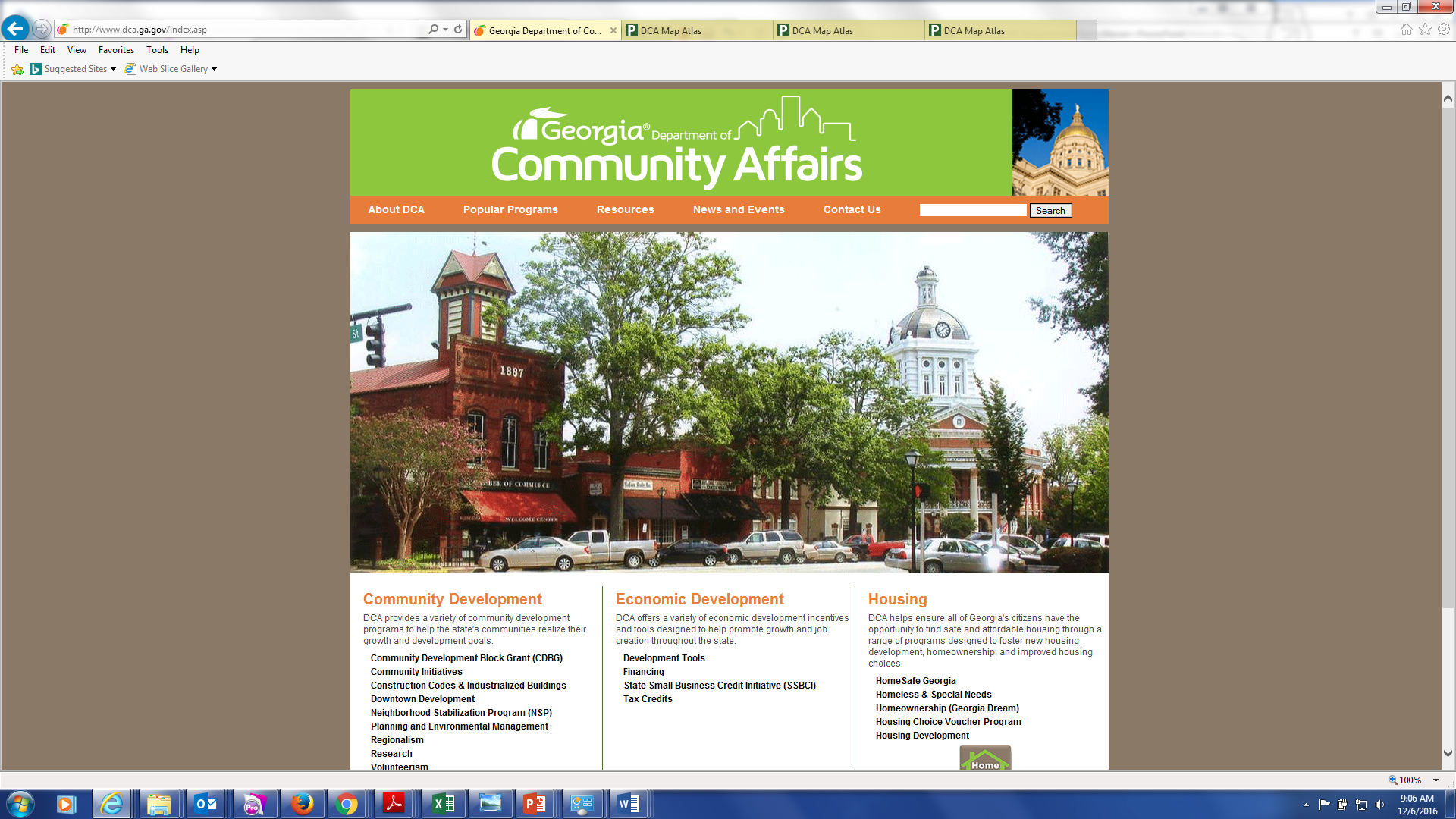 December 7-9, 2011
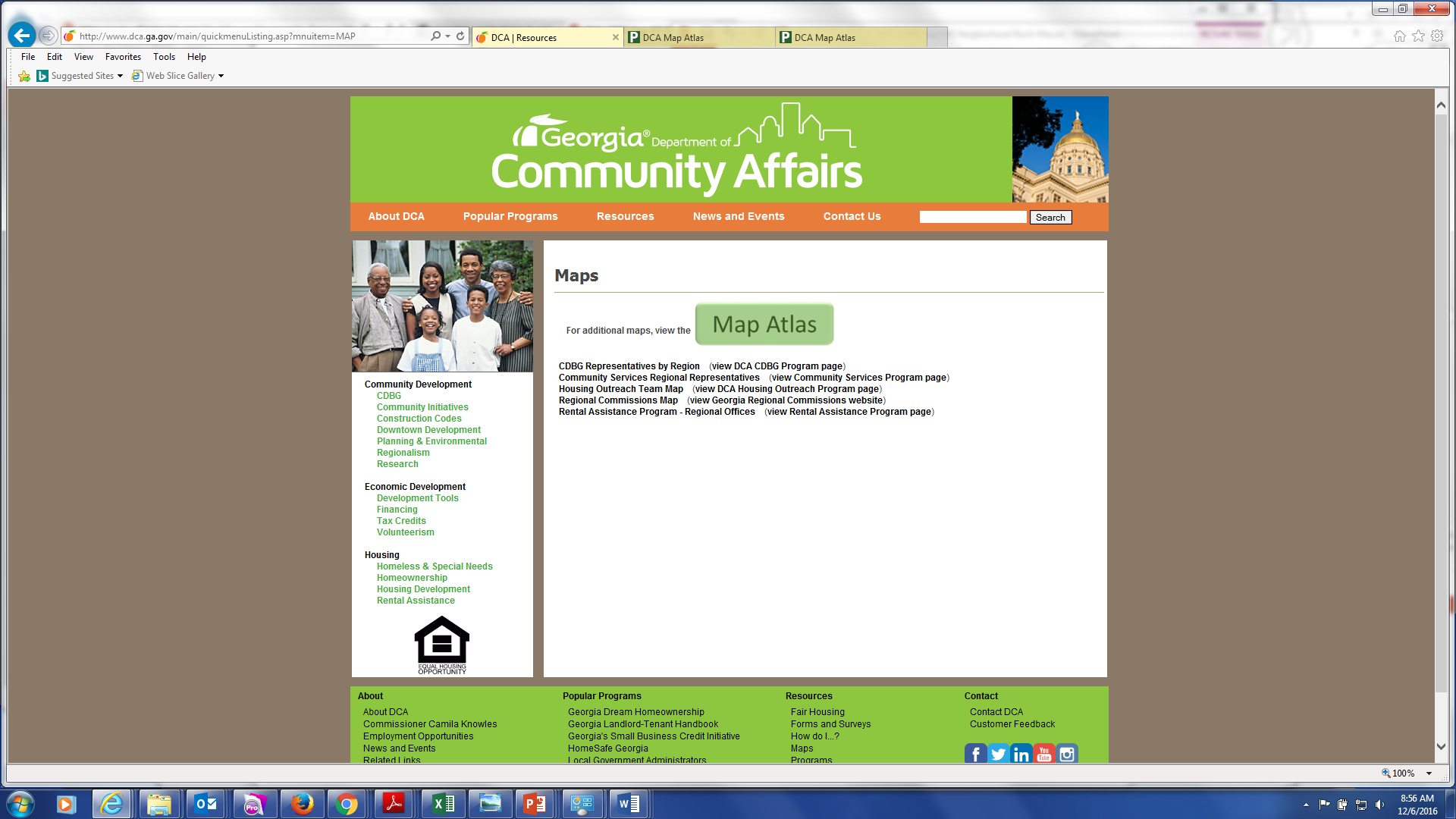 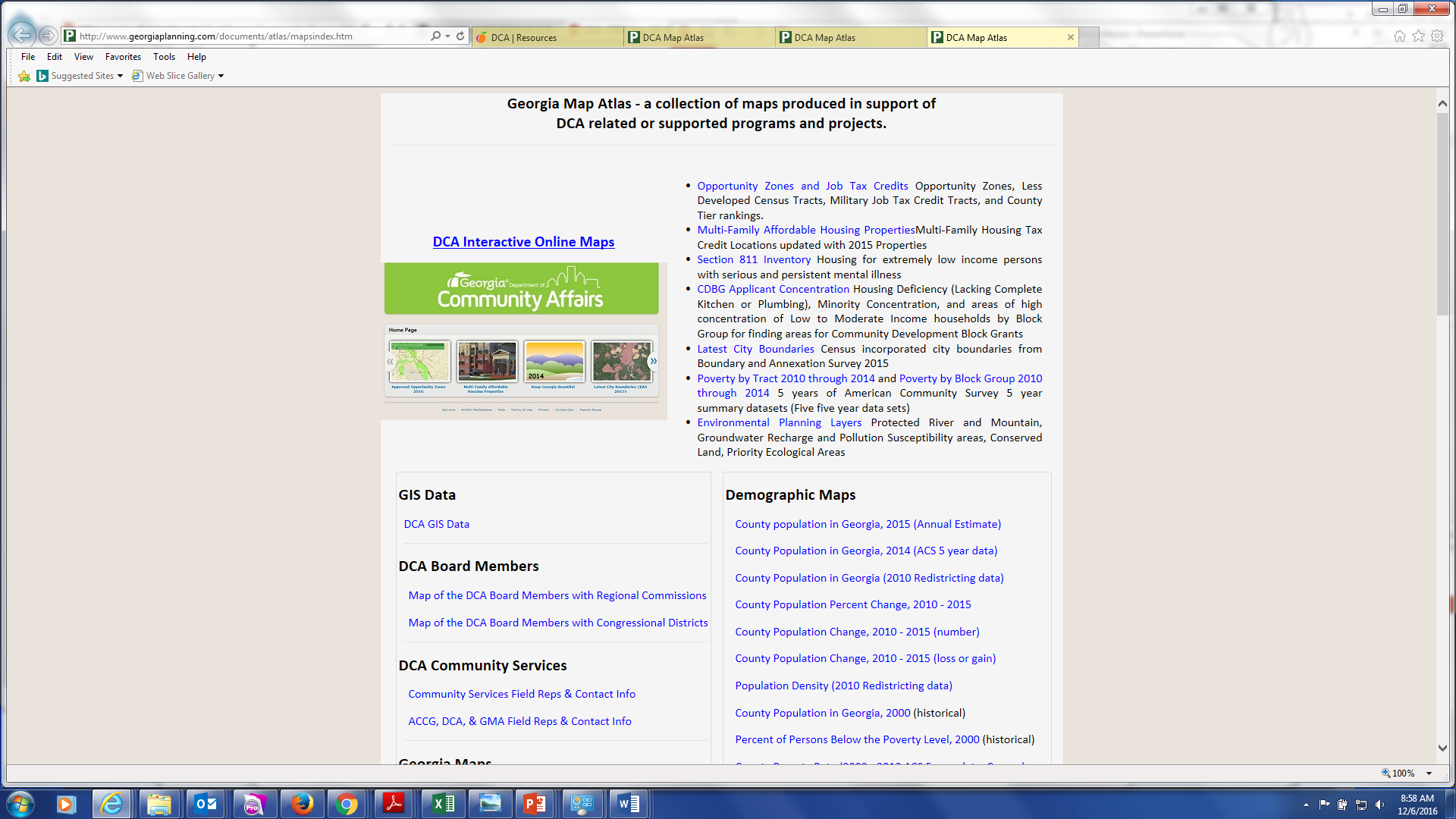 Impact Considerations
Impact Of Project
Documented severity of need.
Photos of all problems described
Must support the budget for the proposed activity
Describe the effect the proposed project will have on the identified needs as well as the community as a whole. 
DCA 4 should describe the needs of the entire community as well as the needs the project will address
Impact Considerations
Impact Of Project
DCA 5 should propose a plan to address all needs described in DCA 4 
If a Phased approach is needed to address all needs, the plan should be discussed in as much detail as possible.

Indicate Number of persons who will benefit.
Overall CDBG Cost per person.
Successful Strategies	Financial Participation
Owner Participation as Fixed Percentage of Annual Income based on Income Level.

Example: for Participants at or below 30% AMI…
  
   “Participants whose income is below 30% of AMI are required to pay 3% of their annual income”……
Successful Strategies	Financial Participation
Owner Participation as Fixed Percentage of Annual Income based on Income Level.

Example: for Participants between 30% to 50% AMI…

“Participants whose income is between 30% and 50% of AMI are required to pay 6% of their annual income”…..
Successful Strategies	Financial Participation
Owner Participation as Fixed Percentage of Annual Income based on Income Level.

Example: for Participants between 50% to 80% AMI…

“Participants whose income is between 50% and 80% of AMI are required to pay 9% of their income”
Successful Strategies
Mandatory Homebuyer Counseling
Credit Counseling (must be documented)
Employment training
Holistic approach to neighborhood revitalization
Address issues and concerns along with housing/infrastructure problems
Discuss how identified problems not addressed with CDBG funds will be addressed
Compliance with Regulations
Acquisition must be in compliance with Uniform Relocation Act (URA) 

Easements for Public Facility Improvements
Dilapidated Units
Compliance with Regulations
Relocation – Permanent
Uniform Relocation Act (42 months)
Owner OR Tenant
104(d) “Barney Frank” (60 Months)
Tenant Only (Rent to Rent)
One for One Replacement
Compliance with Regulations
Identify Available Resources
Comparable Units
Provide Basis for Relocation
Current vs. available rents rates
Compliance with Regulations
New Construction Eligibility
Last Resort
No Available Resources Exist 
Cost exceeds allowable limits: 	
Application must provide credible evidence.
Cheaper to build (including land) than purchase.
Not-for-profit or for-profit developer
Approved Community-Based Development Organization.
For Target Areas, Make sure you . . .
Provide a Unit by Unit Analysis
Keyed to Map
Picture(s) of Units (Exterior and Interior)
List of Deficiencies for Targeted Units
For Target Areas, Make sure you . . .
Provide Cost Estimates:
Keep in Mind that Actual work may be 1 or 2 years away….Budget Appropriately.
Provide Reasonable estimates for each unit based on complete walk through.
Budget for Lead Hazard Control.
(Program will pay all LBP Costs)
For Target Areas, Make sure you . . .
Provide Target Area Data:
Total Number of Units.
Total Number of Substandard units.
Total Number of Dilapidated units.
Total Number of Owner Occupied.
Total Number of Renter Occupied.
Total Number of Vacant.
For City or County Wide Programs, Make sure you . . .
Describe how units were chosen in a fair and equitable manner. 
Provide description of overall housing conditions jurisdiction wide - IMPORTANT
Overall assessment of need for Housing improvements and justification for the chosen units.
Scores for Applications lacking overall assessment are reduced.
Other Important things to Do
Provide Financial Plan!!!
In Narrative and on Financial Plan Form provided in Appendix H of Applicant Manual 
OR
   Exhibit H in Guidelines for Residential Rehabilitation Programs
Explain formula for Owner Participation Amounts.
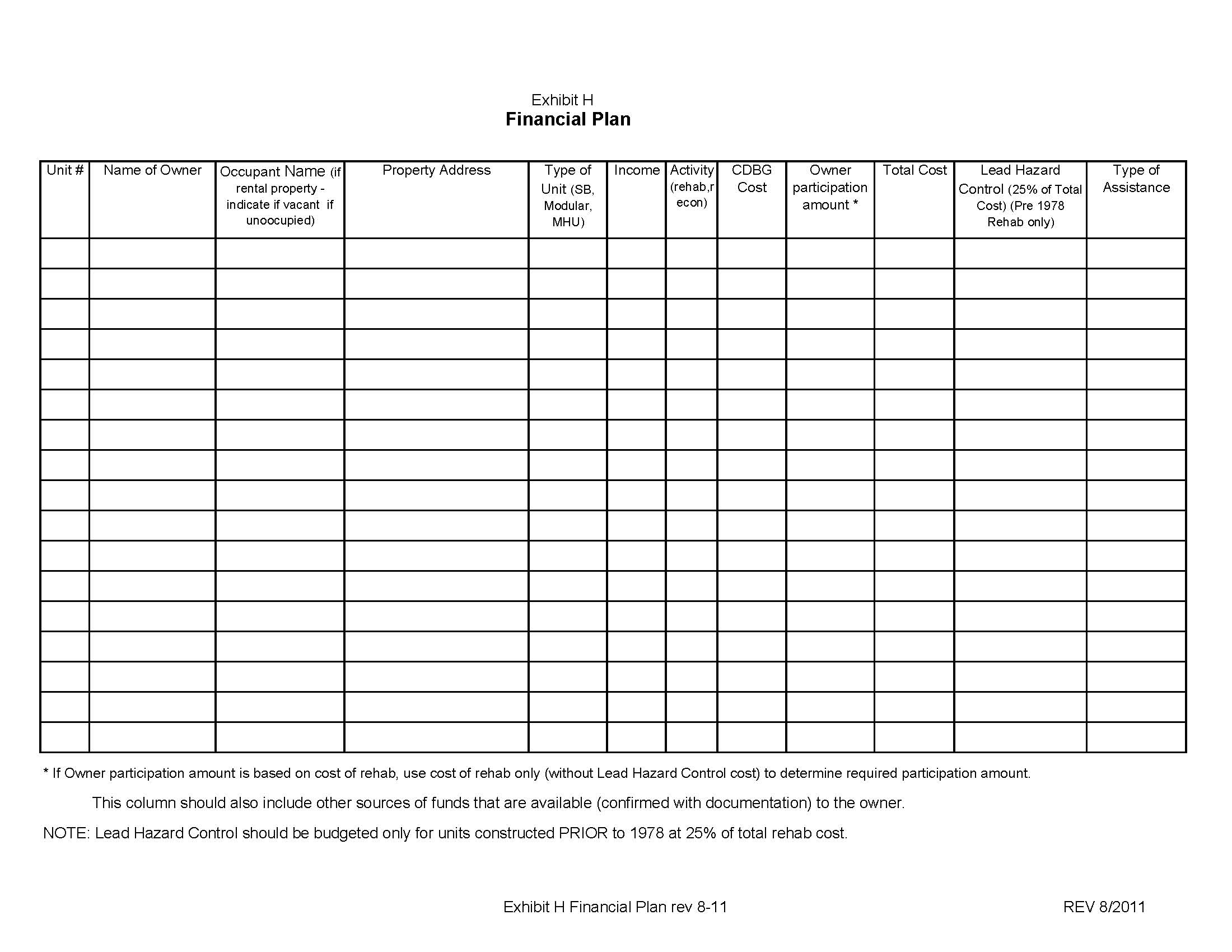 This form should not include PDC’s or relocation – those are itemized on DCA 8
Things NOT TO DO
Work in Previous CDBG Target Areas or Units.
Propose 100% Grants or 100% DPL’s.
Propose Assistance to Landlords that exceeds 50% of Rehab Cost (Not including Lead Hazard Control).
Include Elected Officials or their family members without full disclosure in the application (Conflict of Interest).
Things NOT TO DO
Exceed $7,000 TOTAL COST to Rehab a Manufactured Housing Unit (MHU) without VERY strong justification. (Advance approval from DCA Required.)

Prepare grant request based on Maximum funds available rather than needs identified.
Problems with Previous Applications
100% grants/DPL’s.
Proposed Unit Deficiencies not adequately described. 
Per Unit cost estimates not included or too high.
Flat Participation amounts for all Participants regardless of income level.
Failure to present clear financial plan and Owner Participation formula.
Problems with Previous Applications
Rental Properties proposed without convincing commitment to participate by Landlord.
Lack of consistency throughout application.
Numbers do not add up or differ from one section to another.
Numbers on DCA 8 does not reconcile with numbers projected in DCA 5.
Failure to describe who will play key roles in program administration.
Failure to address Lead Hazard Control.
Problems with Previous Applications
Failure to adequately describe or document need for project (Including alternatives to strategy).
Failure to budget for all needed activities:
Temporary relocation.
Easements/Acquisition.
Lead Hazard Control.
Failure to Disclose Conflict of Interest.
Don’t Forget:
If rehab of vacant units is proposed, provide plausible explanation.
 Provide clear and understandable Owner participation formula – that cover ALL circumstances (even if there are no TA families currently in a particular L/M Income Range)
Don’t Forget:
Include House by House Analysis:
 Units keyed to map
 Provide pictures (Exterior & Interior)
 Cost Estimate by Unit
 List of Deficiencies
 Feasibility Test  Forms (for Reconstruction)
REMEMBER:
If Rental Rehab is Proposed, Include Convincing  Commitment Documentation from Owners.
50/50 $ Contribution Required

Include Map Identifying all Units, Construction Type, Condition and Proposed Activity.
Bonus Points – New Values
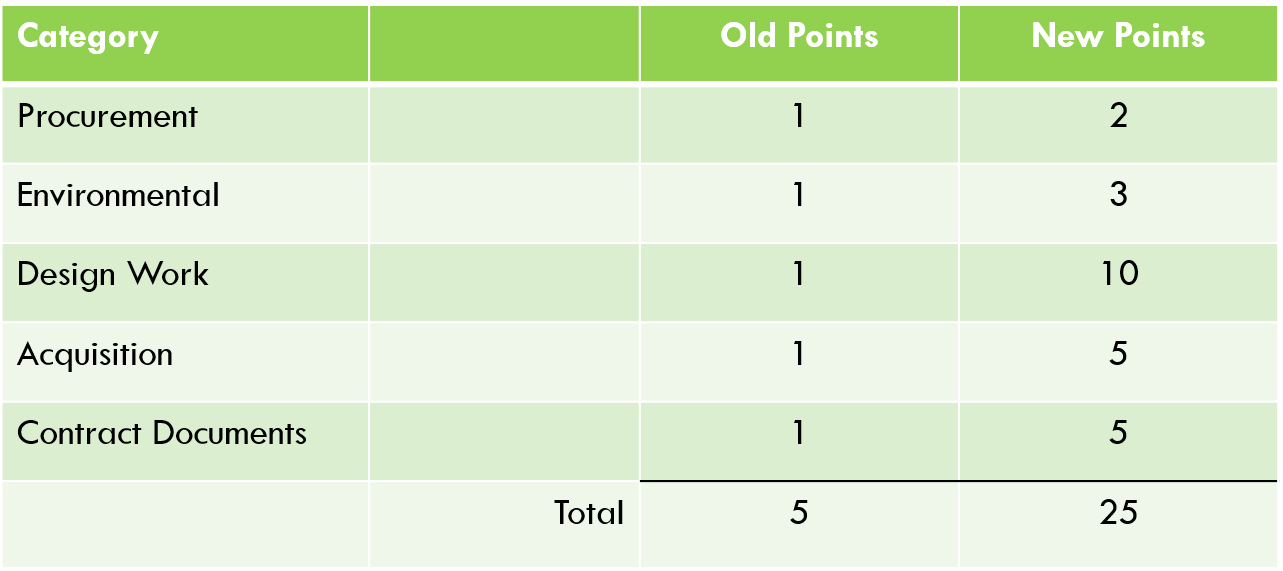 Bonus Points – New Values
Contract Documents – as related to Housing:
Neighborhood Revitalization. A maximum of 10 points may be earned.
1 point may be earned for having the rehab advisor under contract.
 Documented by a letter signed by the CEO stating the procurement process has been followed and identifying the individual/firm that has been selected.  
5 points may be earned for completing title searches on all proposed units.
 Documented by a letter from the attorney stating that title searches on the proposed units have been completed and listing the property addresses and owners.  
4 points may be earned for completing work write-ups on all units.
 Documented by providing a copy of each work write-up with the application.  
For Multi-Activity (Infrastructure)
10 points may be earned for having the design completed and submitted to the appropriate agencies.  
Documented by a letter from the Engineer/Architect that design is completed and must include a listing of the agencies to which plans have been submitted along with the dates of submission.
No, You cannot get 20 points if you do both
Bonus Points (continued)
Acquisition Activities. A maximum of 5 points may be earned.
1 point will be given if the project does not require acquisition. 
Documented by a letter from the CEO stating that no acquisition is needed. 
3 points total may be earned if all acquisition has been identified and title searches are completed.
 Documented by a letter from the attorney stating that the title searches on all the properties required for start of construction have been completed and listing the property addresses and owners. 
 Five points total may be earned for completed acquisition packages.
 Documented by including easement plats for all required easements along with a valuation determination for each easement or parcel to be acquired. 
Remember that all property acquired in anticipation of the proposed CDBG project regardless of the source of funding is subject to URA requirements. Non-compliance with URA requirements could lead to ineligible and non-reimbursable costs.
[Speaker Notes: A bonus point will not be given if the chief elected official submits a letter stating acquisition is not required but DCA-8 or the engineering report has budgeted for acquisition.]
Bonus Points (continued)
Contract Documents – Public Facilities. A maximum of 5 points may be earned.
5 points may be earned for receiving all required plan approvals and/or permits from all applicable federal, state, and local agencies and having bid packages ready for distribution.  
Documented by copies of approval letters and/or explanation of approval due to “no response”, and a certification from the CEO stating that the project is ready for bid.
 Neighborhood Revitalization. A maximum of 5 points may be earned.
5 points may be earned for completing income verifications.
 Documented by a letter from the CEO listing the names and addresses of the participants for whom income verifications have been completed. 
Contract documents should not be submitted to DCA.
Bonus Points (continued)
Bonus points should be claimed on DCA-5. 
A brief narrative should be included in DCA-5 stating the bonus points claimed and the rationale for claiming the points. 
DCA-5 should clearly reference all documentation attached to the application that demonstrates accomplishment of the bonus point thresholds outlined above.
Statutory References
Regulations: 		24CFR,570,xxx
Uniform Act: 		49 CFR, Part 24
Section 104(d) “Barney Frank”: 24 CFR, Part 42
Lead-Based Paint:	24 CFR, Part 35
Last Resort: 		49 CFR, Part 24.404
		
e-CFR Website
http://ecfr.gpoaccess.gov/
LASTLY. . .
DISCUSS PROPOSED PROJECT 
WITH DCA STAFF

Glenn Misner
404-679-3138
glenn.misner@dca.ga.gov
Questions?
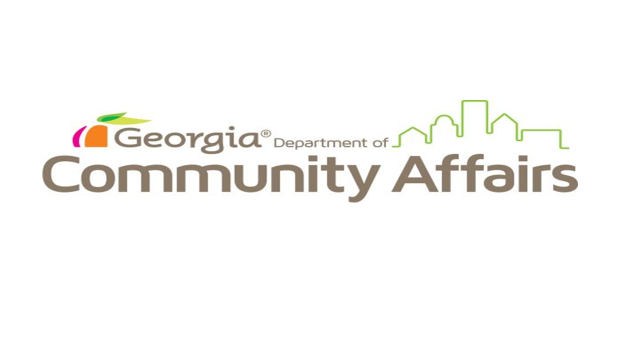 GOOD
LUCK!